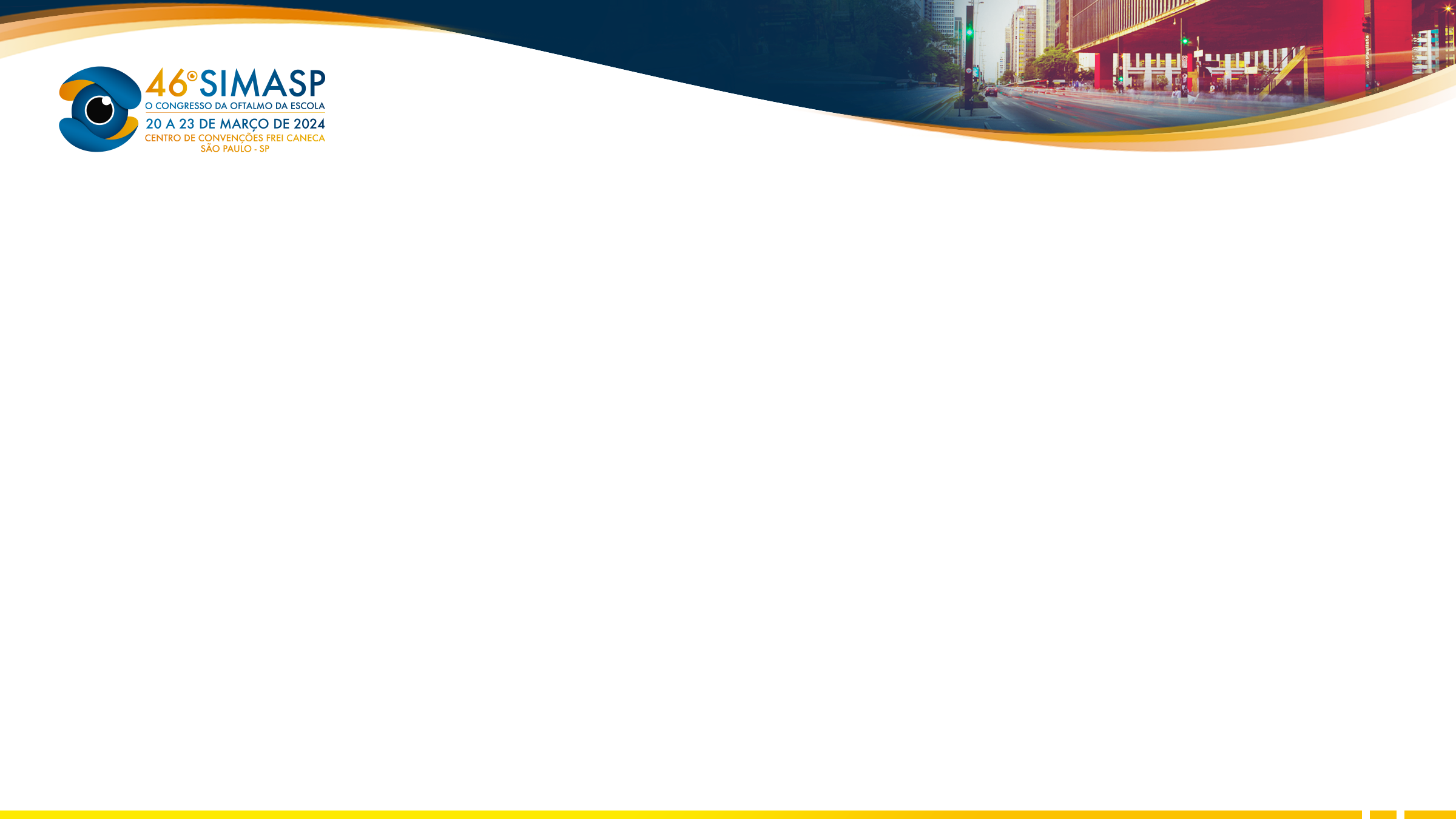 ADAPTAÇÃO DE LENTES DE CONTATO EM CRIANÇAS COM CERATOCONE: DESAFIOS E SOLUÇÕES
Mateus Souza Dezan (Universidade Anhembi Morumbi); Mateus Bueno de Pinho Oliveira (Faculdade de Ensino Superior da Amazônia Reunida); Lara Fernanda Alves de Souza(Centro Universitário de Goiatuba- UNICERRADO); Roberta Caroline Basso Cabral(Faculdade Adamantinense Integrada); Mariana Lima Madeiro(Hospital CEMA São Paulo); Heloise Malacrida (Faculdade de Ciências da Saúde de Barretos Dr Paulo Prata);
Esta revisão sistemática busca realizar uma análise acerca das adaptações de lentes de contato em crianças com ceratocone, destacando as práticas de adaptação e os resultados visuais obtidos. A motivação para este estudo reside na importância de compreender as nuances envolvidas na adaptação de lentes de contato em uma população pediátrica com ceratocone, visando aprimorar as abordagens clínicas e proporcionar uma melhor qualidade de vida para essas crianças. O ceratocone, uma condição corneana progressiva, demanda uma atenção especial quando se considera a adaptação de lentes de contato em crianças.

Foram consultadas as bases de dados: PubMed, Scopus e Cochrane Library, utilizando descritores como "ceratocone", "lentes de contato", "adaptação", e "crianças". Foram incluídos estudos que avaliaram métodos de adaptação de lentes de contato em crianças com ceratocone, abrangendo tanto aspectos técnicos quanto resultados visuais. A seleção dos artigos seguiu critérios rigorosos, considerando a eficácia das adaptações e a aceitação por parte das crianças

Resultados desta revisão sistemática delinearam uma variedade de métodos e técnicas de adaptação de lentes de contato em crianças com ceratocone. A análise revelou informações acerca da eficácia dessas adaptações, considerando a correção visual alcançada, o conforto durante o uso e possíveis desafios enfrentados pelas crianças. Nota-se fatores que influenciam o sucesso das adaptações em crianças, contribuindo para uma abordagem mais informada na prática clínica.
INTRODUÇÃO
Sobre a eficácia dessas adaptações em termos de melhoria da acuidade visual, conforto e aceitação pelas crianças. Identificaram-se também fatores que influenciam o sucesso das adaptações, incluindo idade, grau de ceratocone e características individuais das crianças.

A adaptação de lentes de contato em crianças com ceratocone é uma abordagem viável, proporcionando melhorias significativas na acuidade visual e no conforto. A personalização das adaptações, considerando as características específicas de cada criança, é crucial para otimizar os resultados. Além disso, a aceitação por parte das crianças é um fator determinante para o sucesso das adaptações. Essas descobertas contribuem para a evolução das práticas oftalmológicas pediátricas, visando aprimorar a qualidade de vida e a experiência visual de crianças com ceratocone.

LEÇA, Renato Galão et al. Estudo clínico da adaptação de lentes de contato no ceratocone. Arquivos Brasileiros de Oftalmologia, v. 58, p. 149-151, 1995.
ELIAS, Rosana Molina Saraiva et al. Ceratocone: fatores prognósticos. Arquivos Brasileiros de Oftalmologia, v. 68, p. 491-494, 2005.
CONCLUSÃO
MATERIAL E MÉTODO
REFERÊNCIAS
RESULTADO